HAMMADDE OLARAK MADEN İŞLEYEN EL SANATLARI
Bakır İşleyen El Sanatları
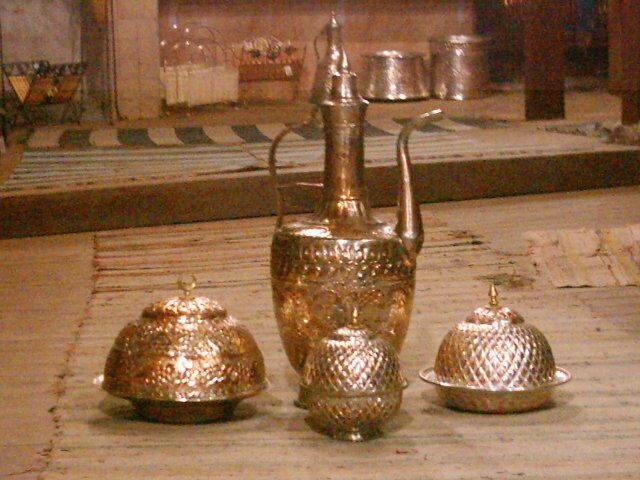 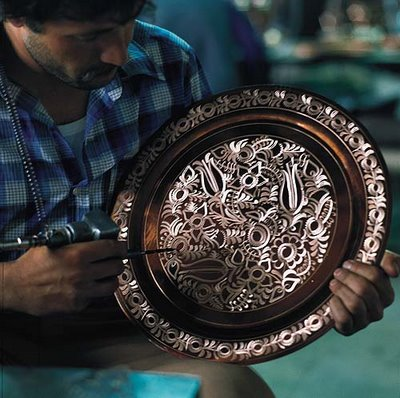 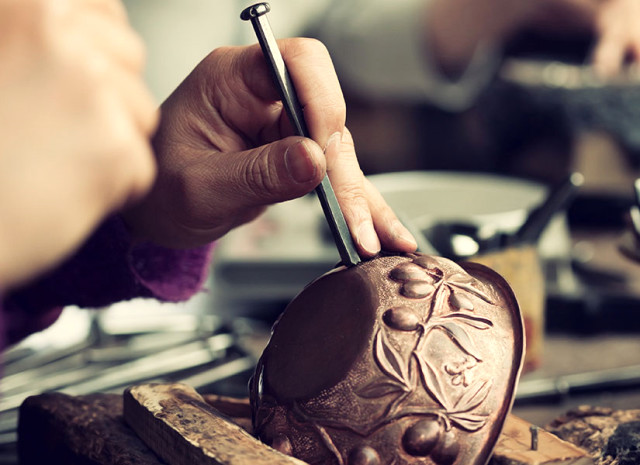 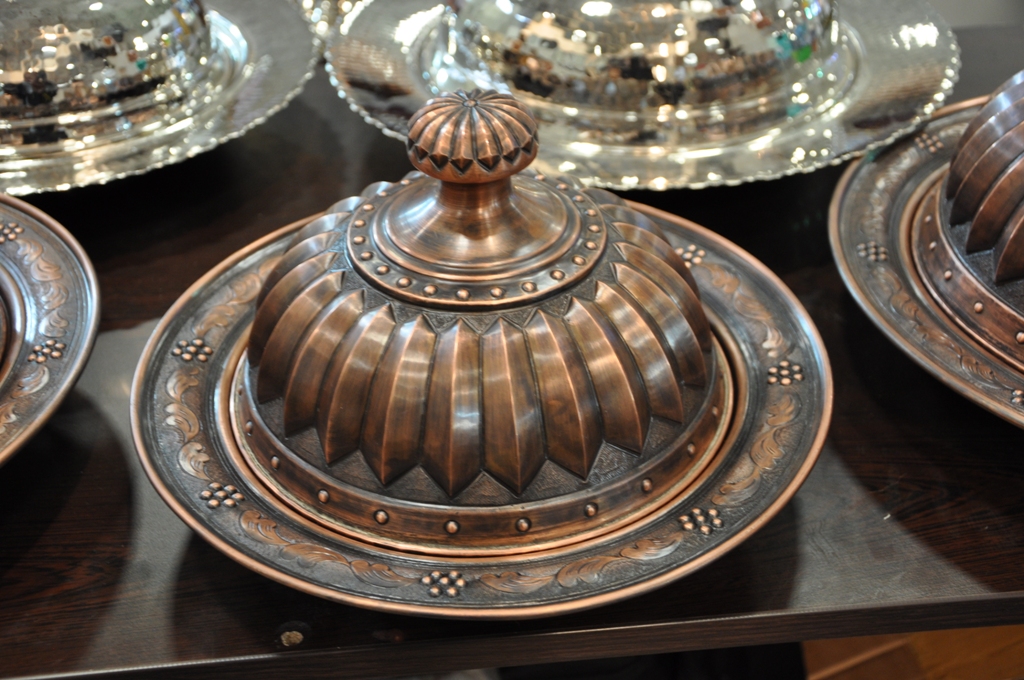 Bakırın diğer metallere üstünlüğü ve günlük kullanım alanı bulmasını sağlayan en önemli özelliklerinden biri başka metallerle alaşımının yapılabilmesidir.


Bakırcılıkta, dövme, sıvama ve presleme olmak üzere değişik teknikler kullanılır. El emeği yüksek olan bu teknikler arasında en fazla değerli görüleni ve tüketileni dövme bakır ürünlerdir.
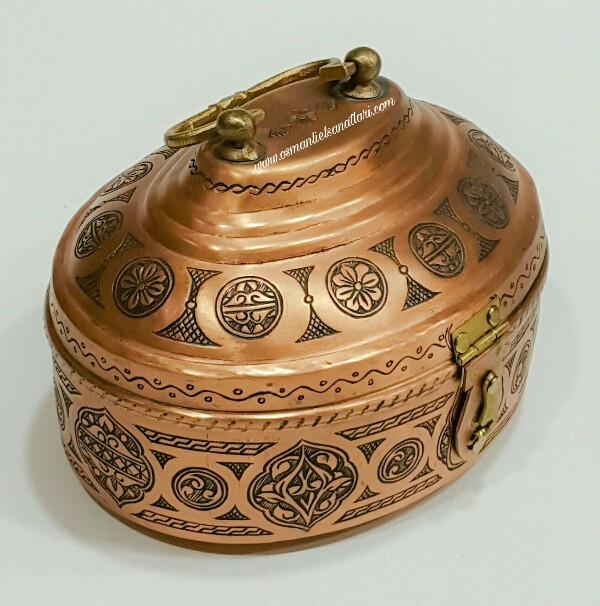 Kildanlık (sabunluk) ve hamam tası gibi bakır ürünlerin hamam kültüründe önemli bir yeri bulunmaktadır.
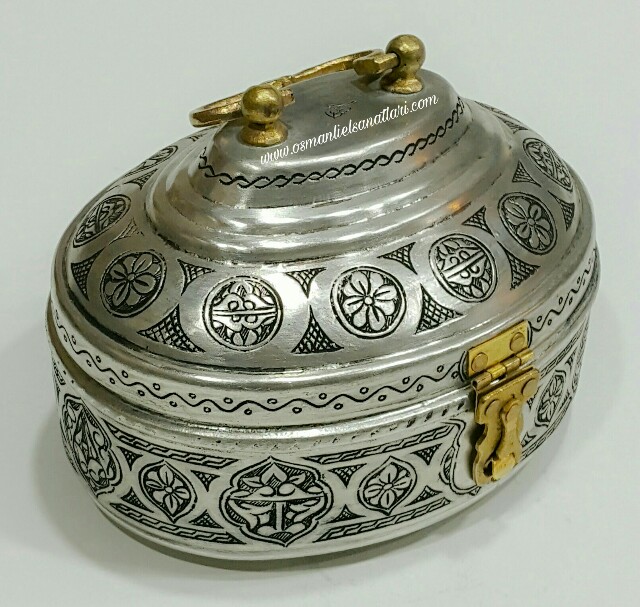 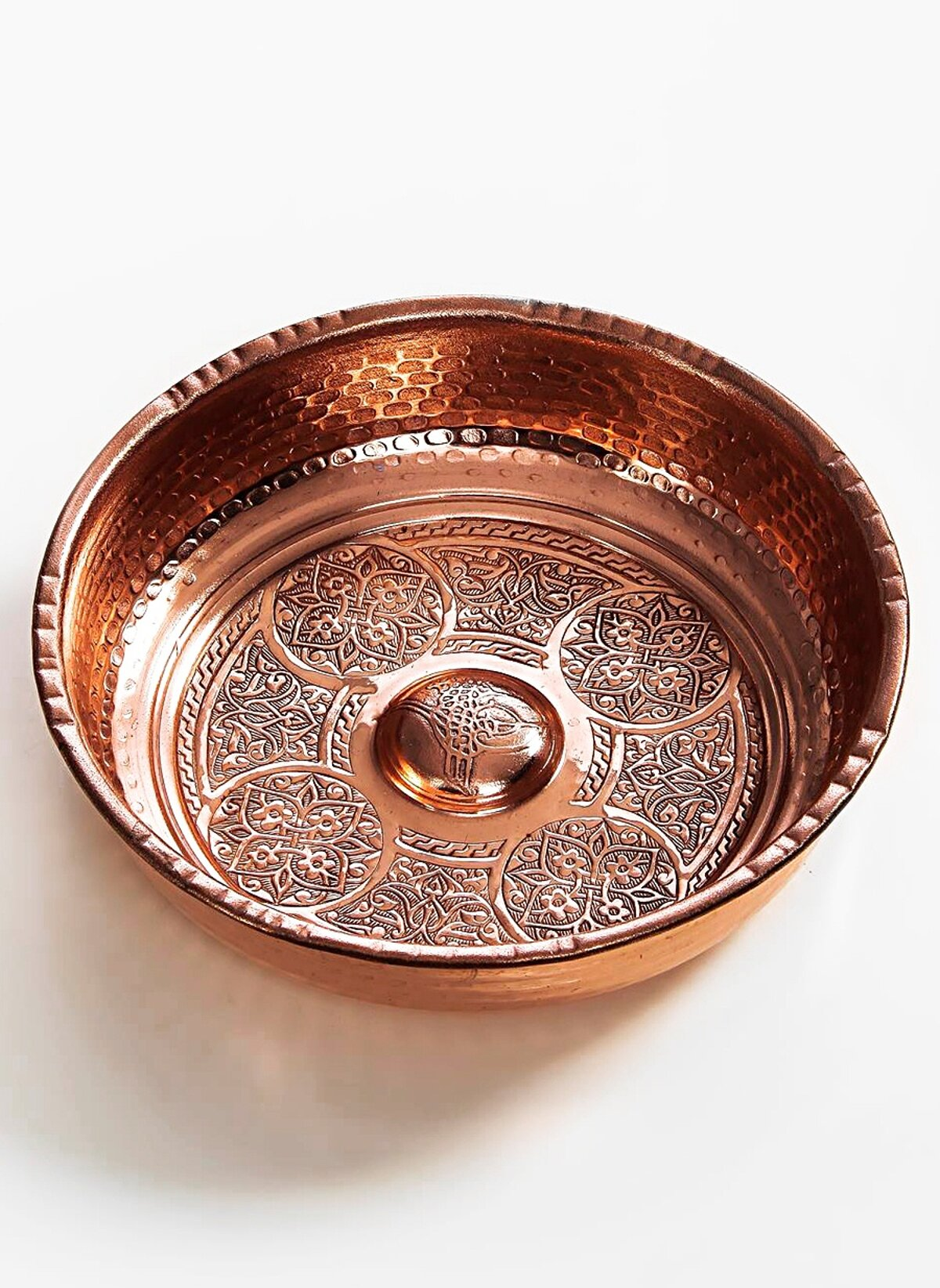 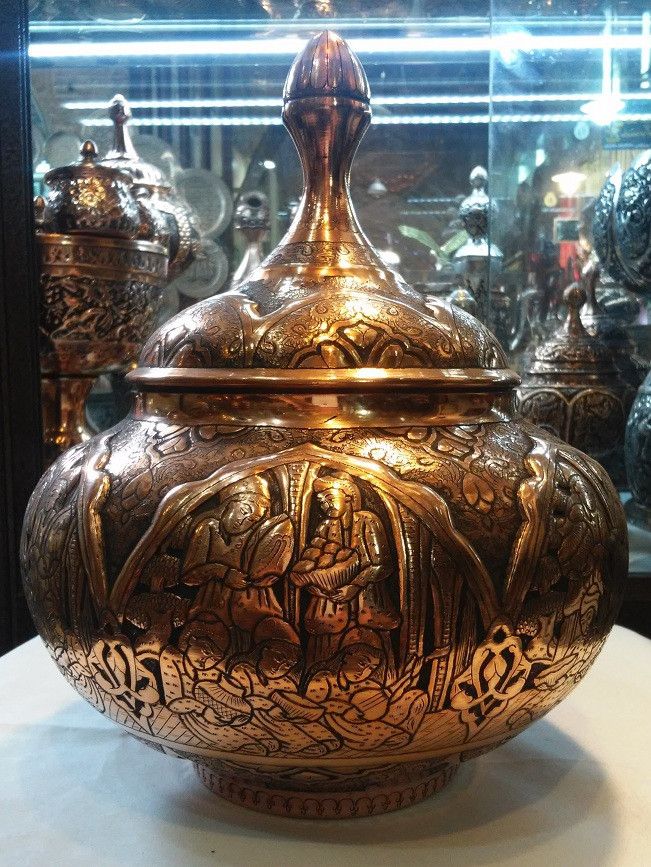 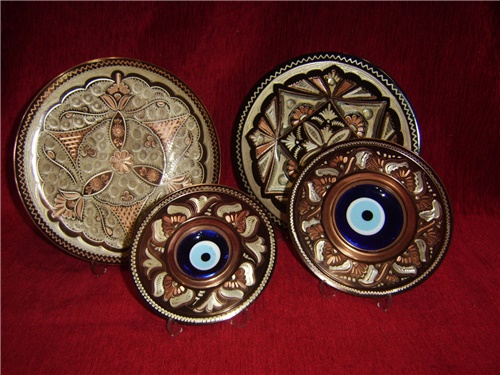 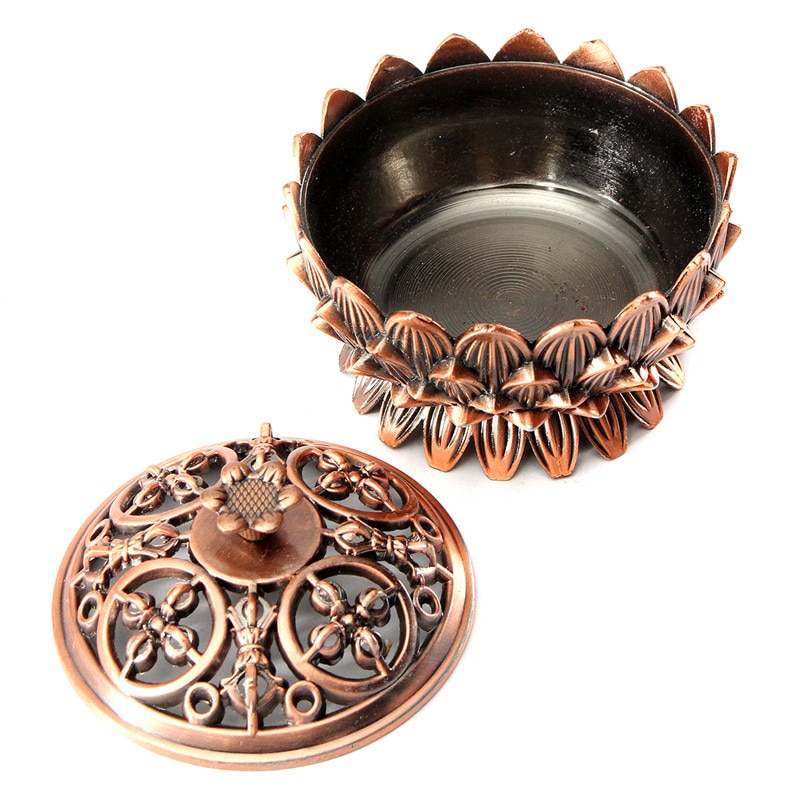 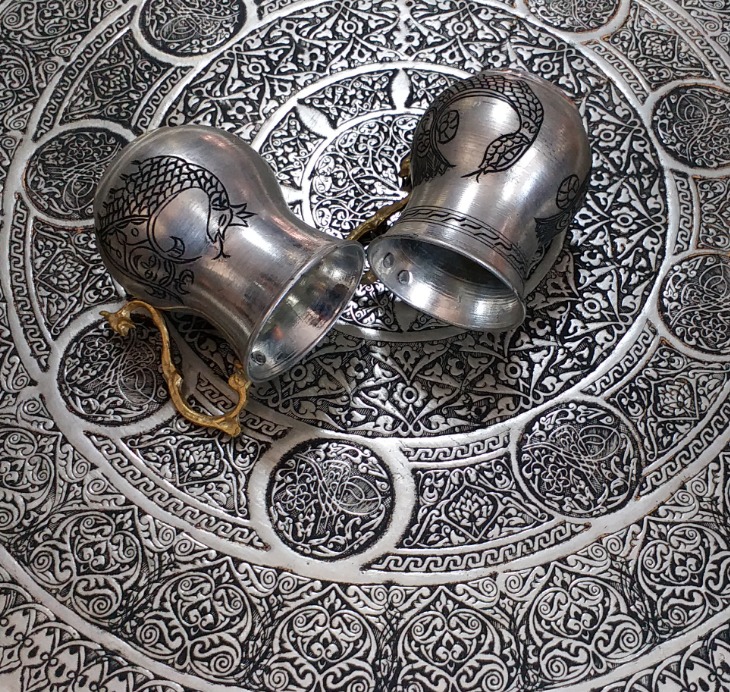 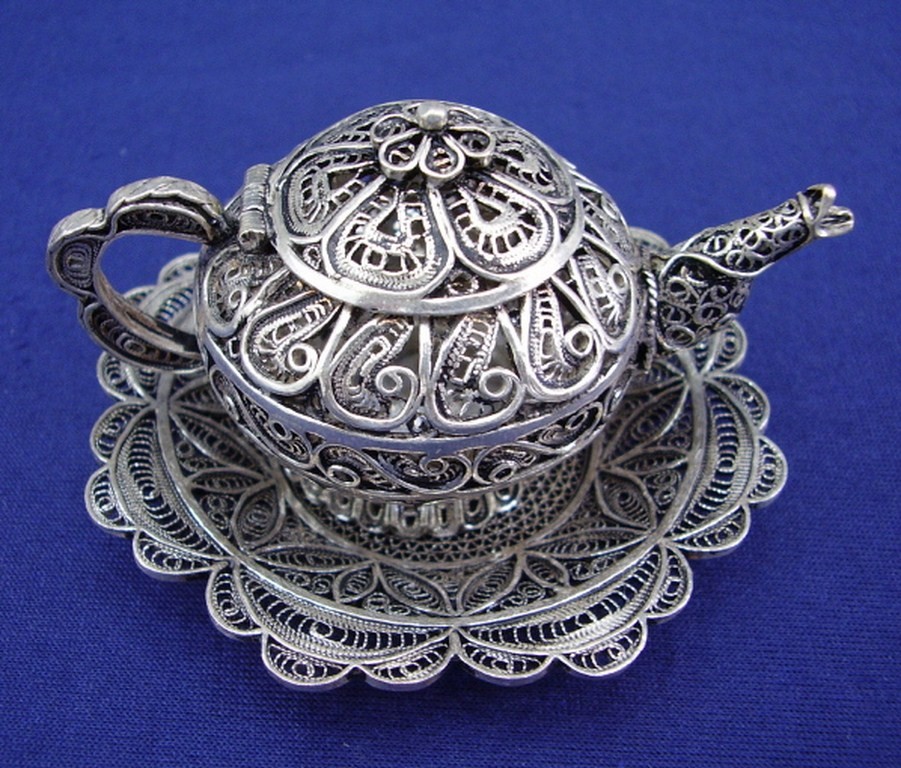 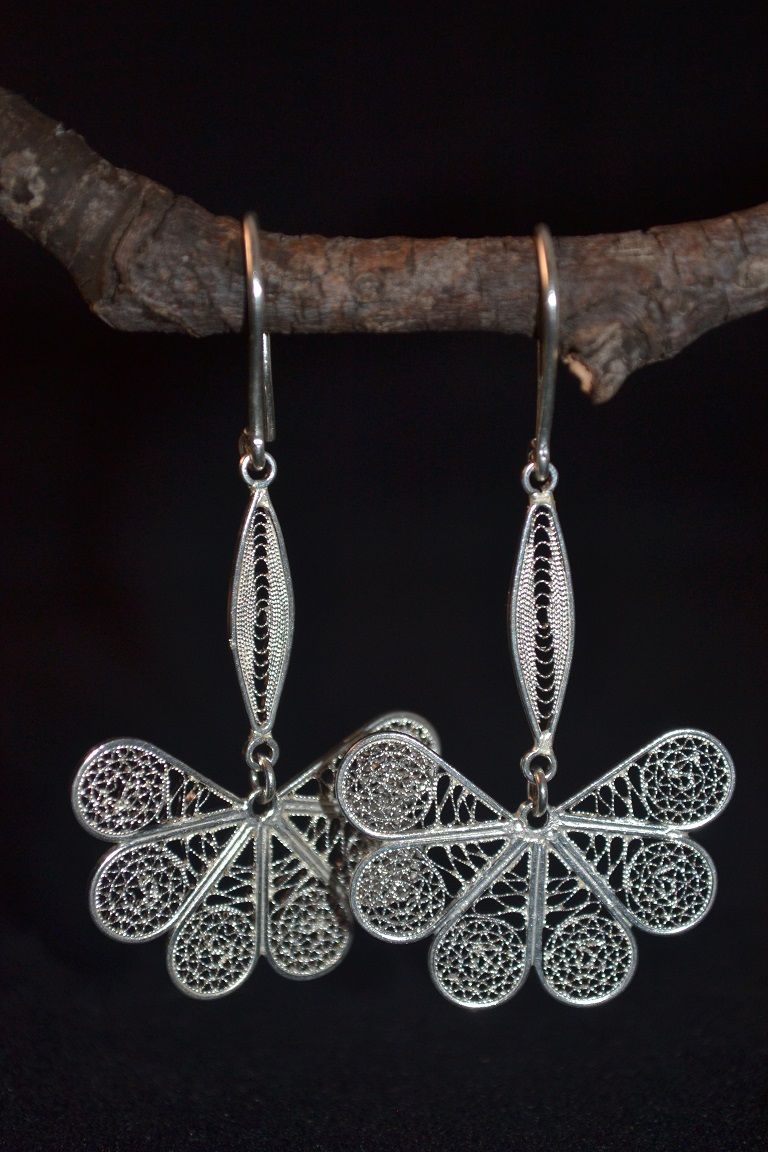 TelkariyeTrabzon Hasırı
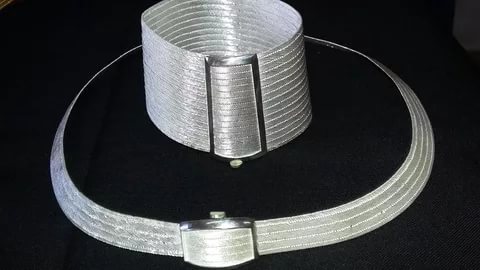 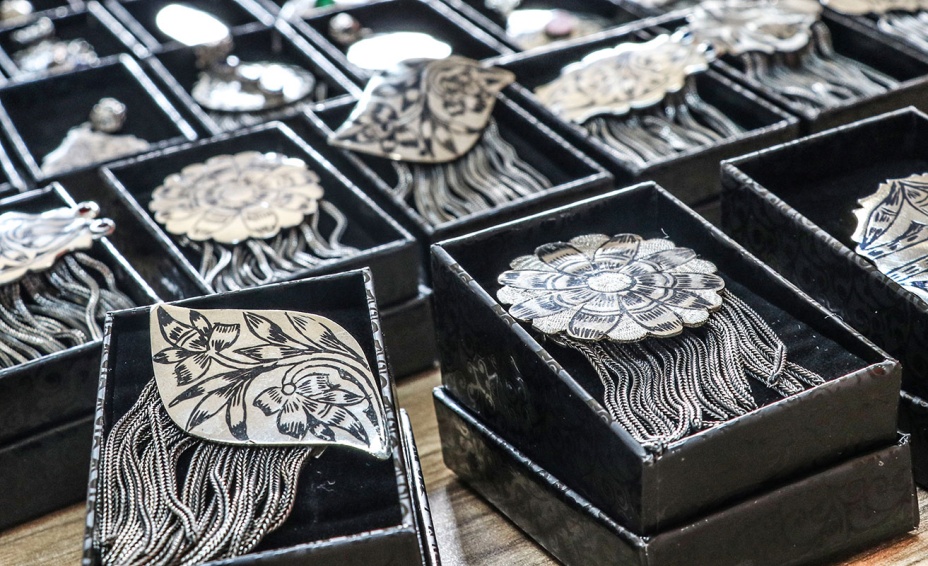 Savat’ın kelime anlamı kara demektir. Osmanlı İmparatorluğu zamanında Van şehrine ve şehirde yaşan ustalara verilen özel izinler ile üretilmekteydi. Savat gümüş, bakır, kurşun ve kükürtten elde edilen bir alaşımdır. Gümüşün çelik uçlarla üzerine şekiller çizerek  savat karışımının 450 derecede eritilerek üzerine işlenir.
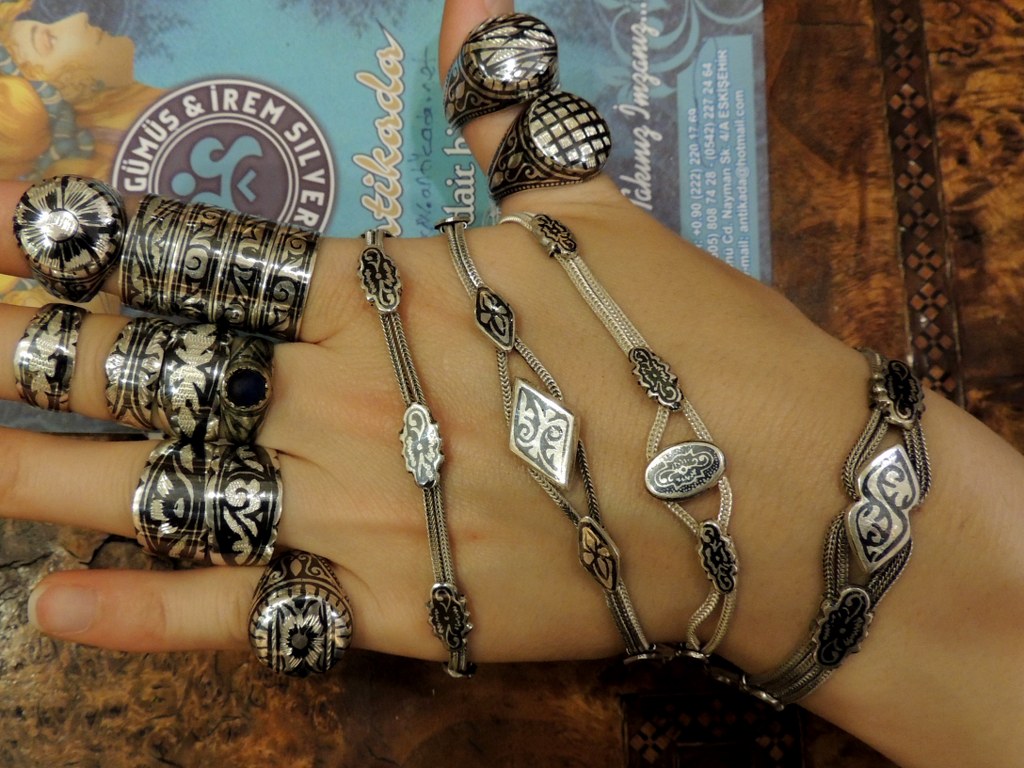 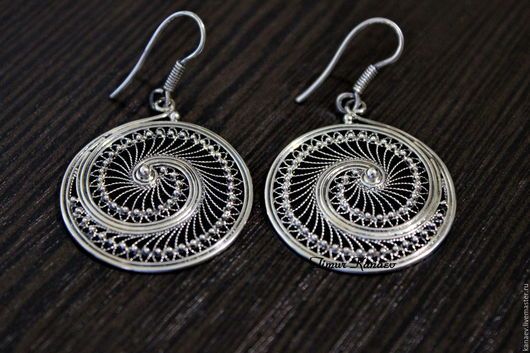 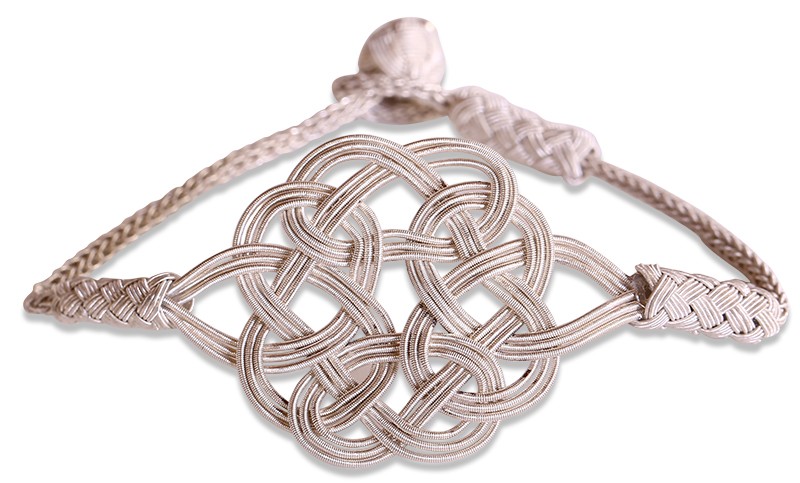 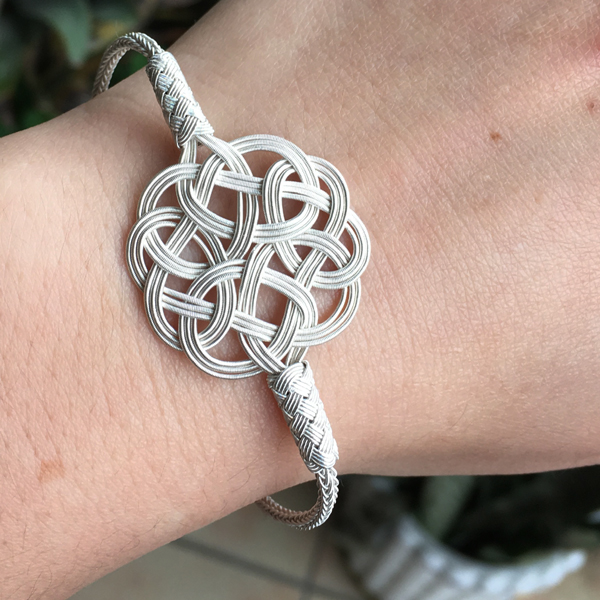 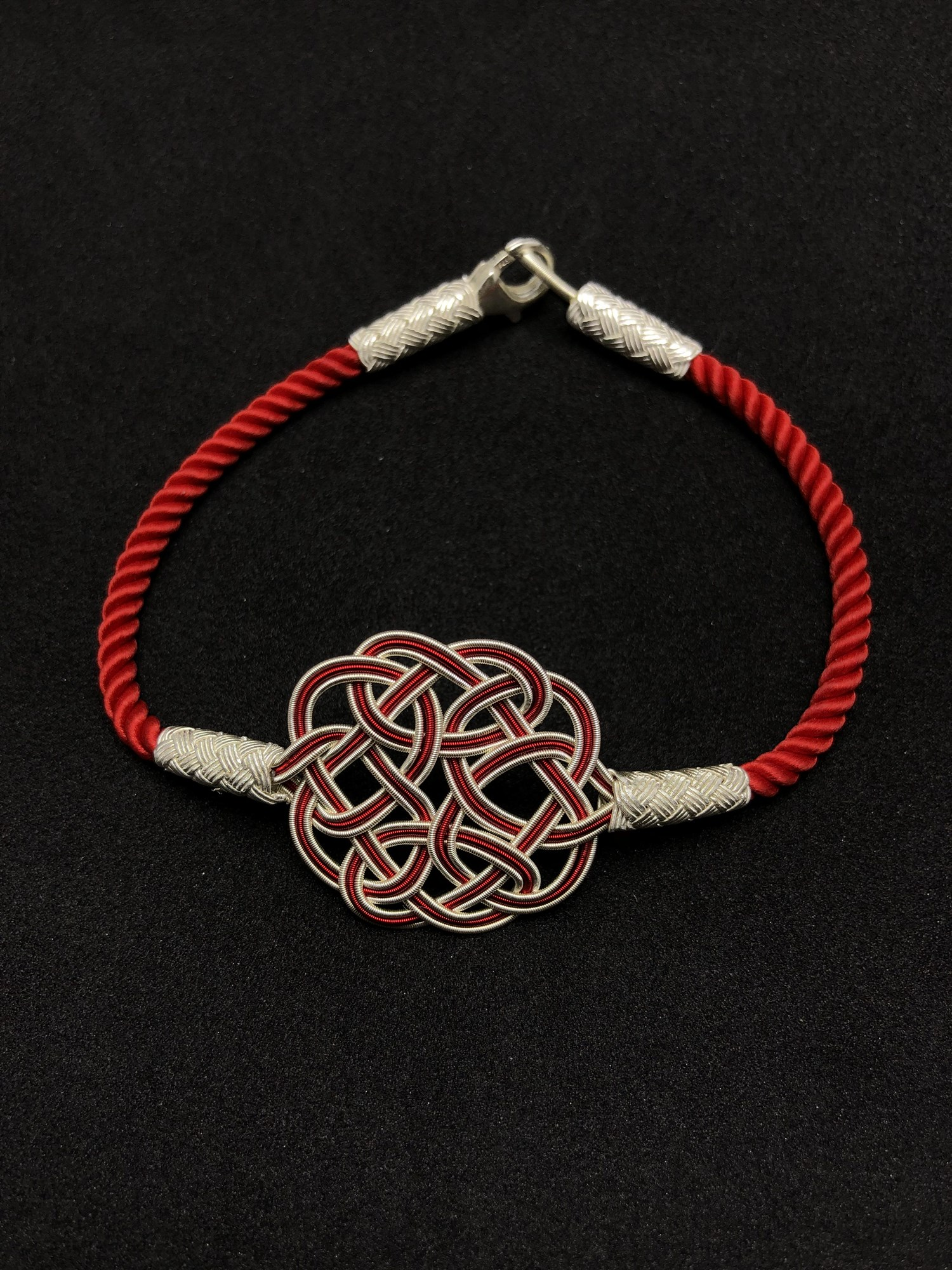 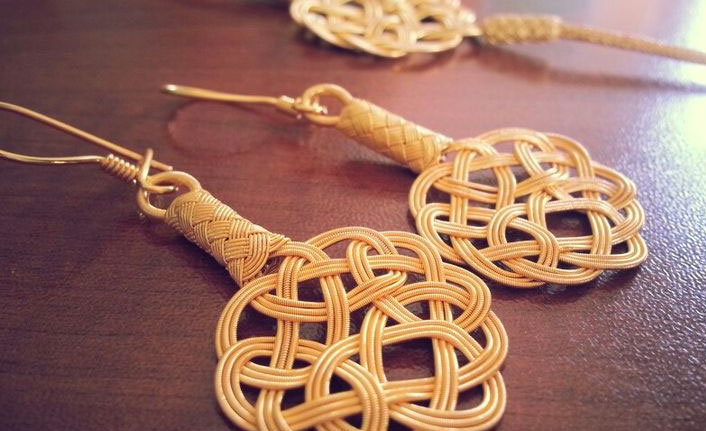 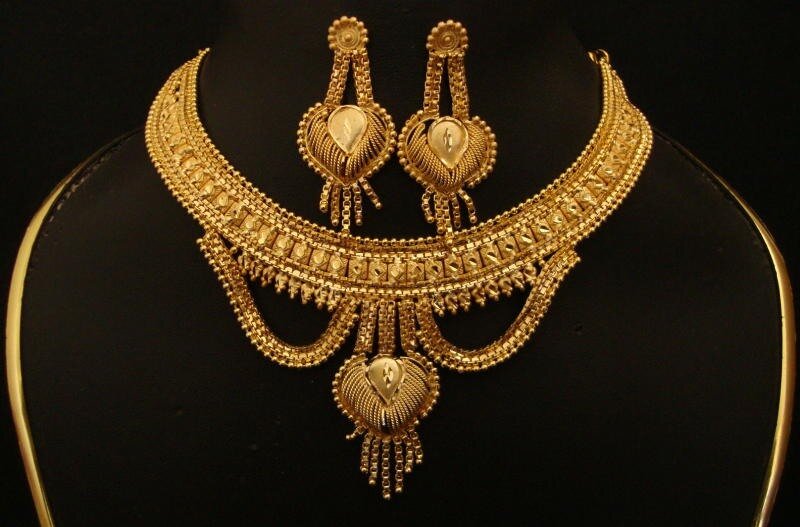 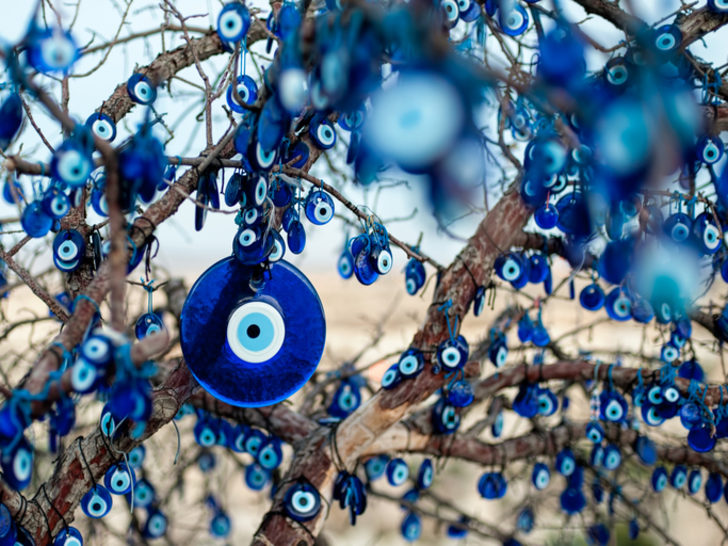 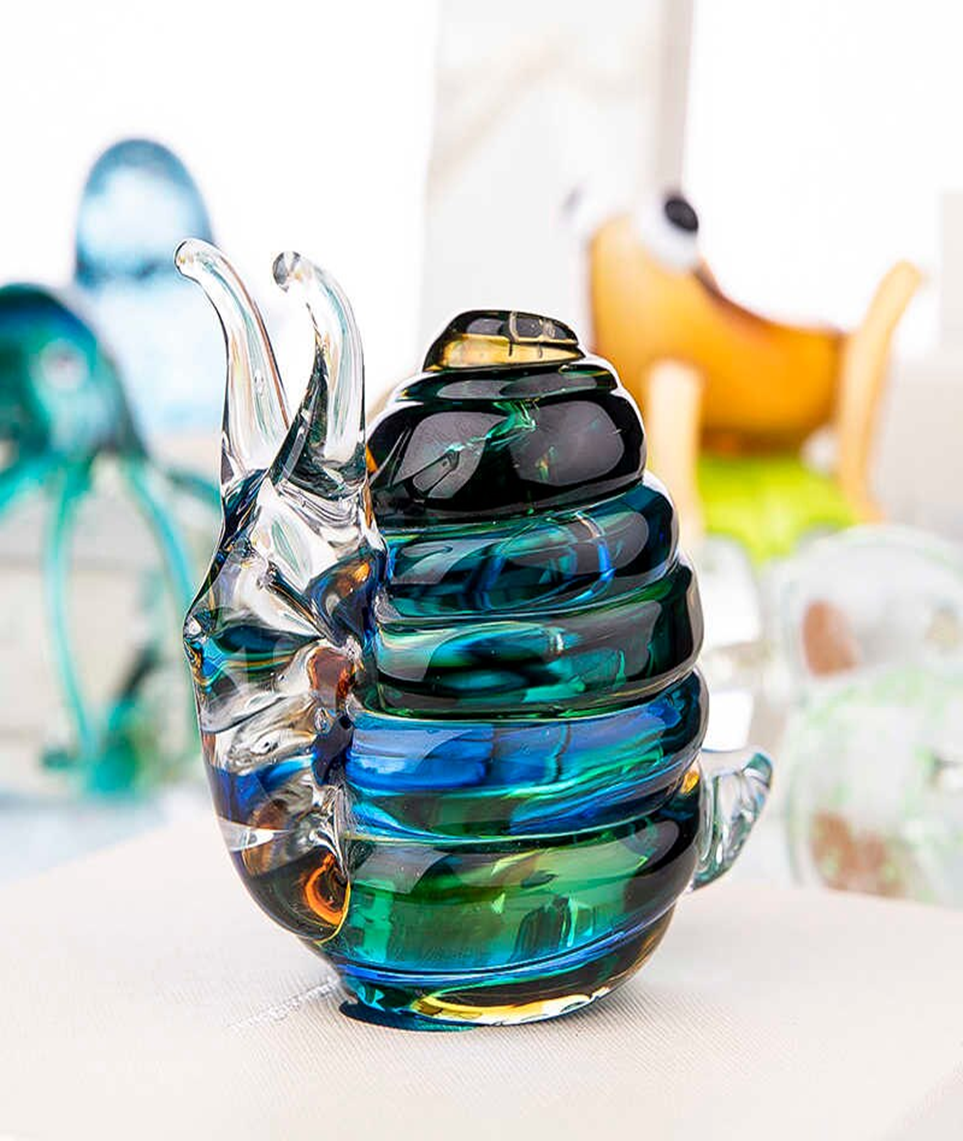 Çeşmi bülbül vazo, Ankara, 2018
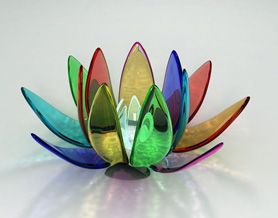 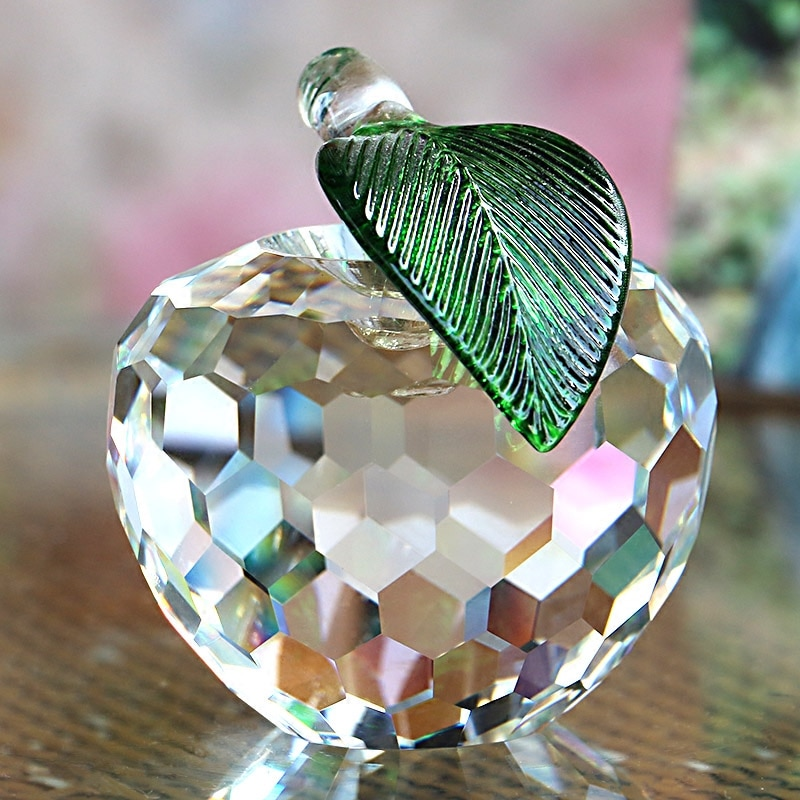 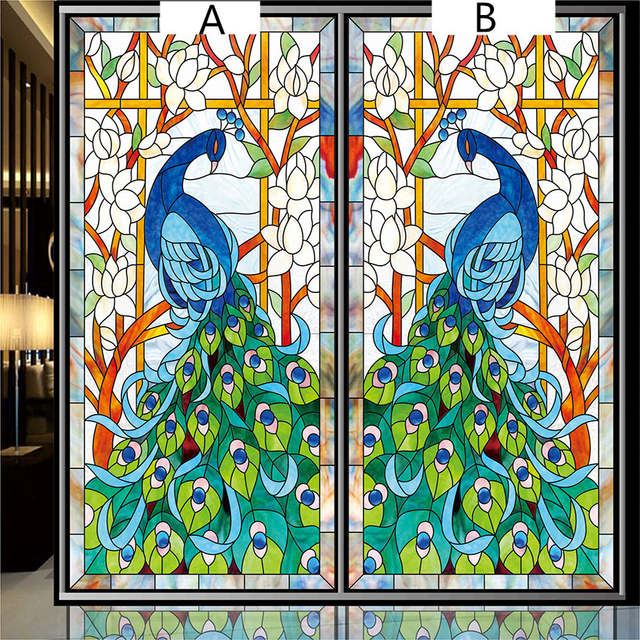 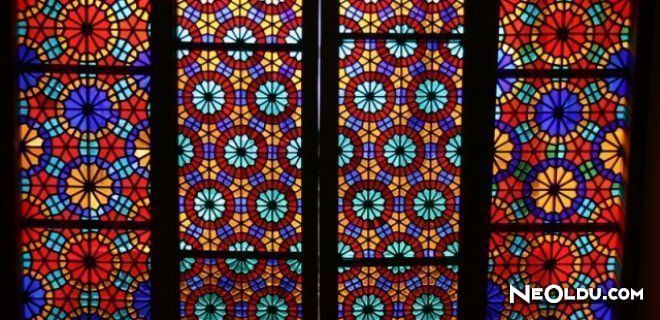 Vitray, demir bir armatüre kurşun ya da çimentoyla tutturulmuş, genellikle renkli cam parçalarından oluşan ve bir açıtı kapatmak, hatta aydınlık ve süsleyici geniş bir yüzey elde etmek için kullanılan saydam düzenlemedir. Renklendirilen cam tabakaların daha önceden eskizi yapılan tasarımlar, şekline uygun küçük parçalar halinde kesilir. Bu kesilen parçaların alçı, demir ve kurşundan çerçevelere tutturulmasıyla hazırlanmış kompozisyonlara vitray denir. Bu kompozisyonlar, renkli ya da renksiz camlardan oluşmuştur. Genellikle pencere ve kapılara uygulanmaktadır.
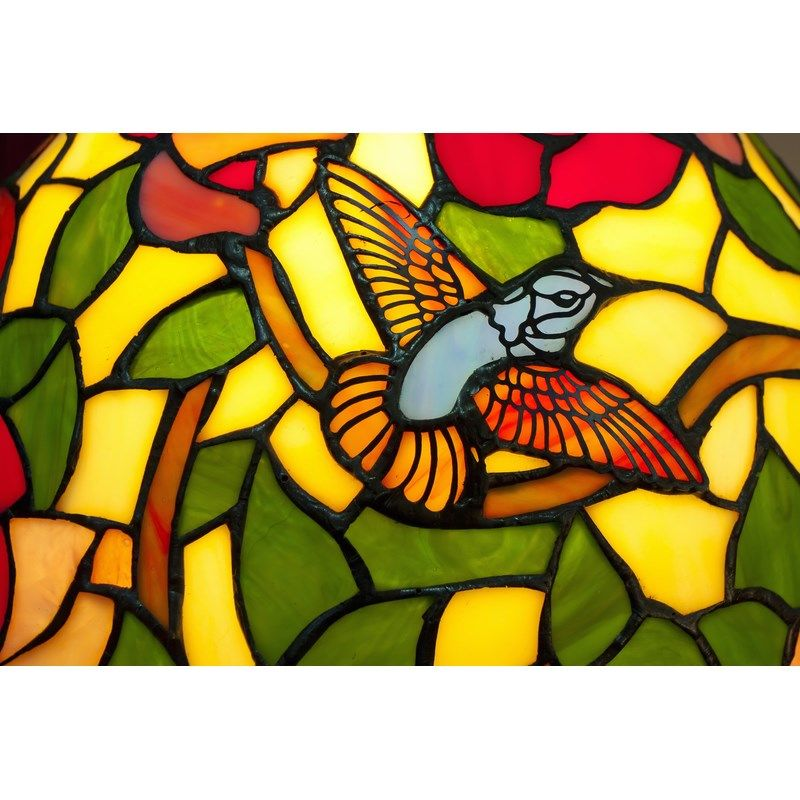 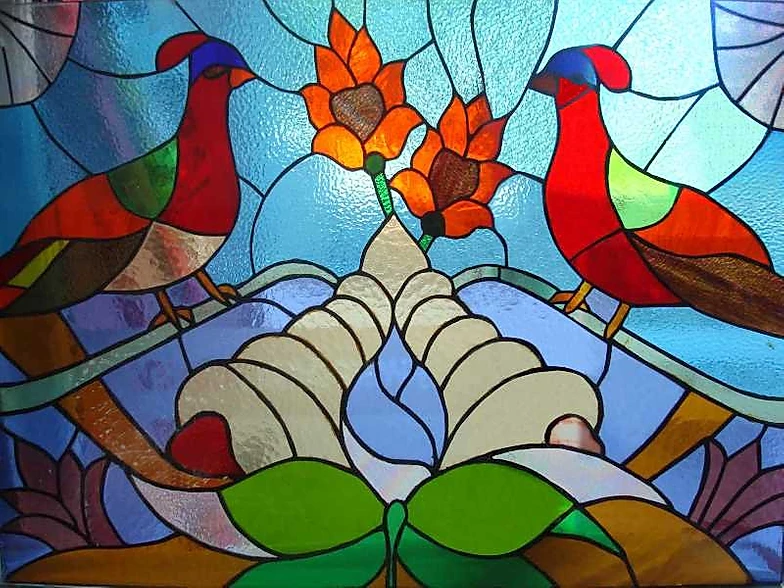